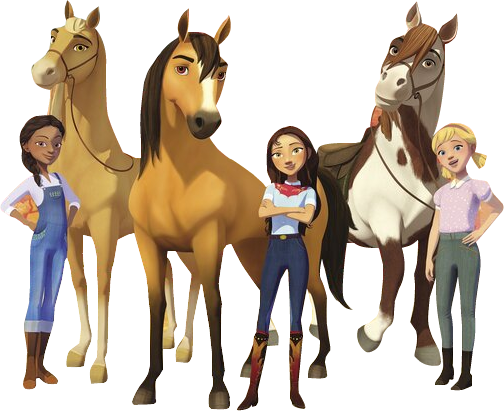 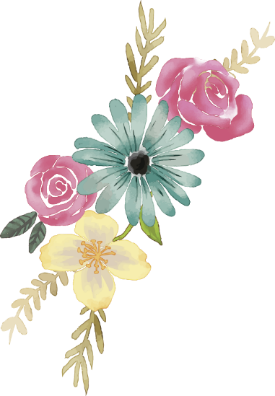 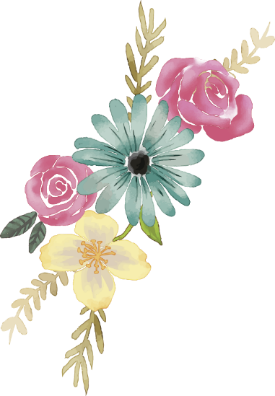 Emily
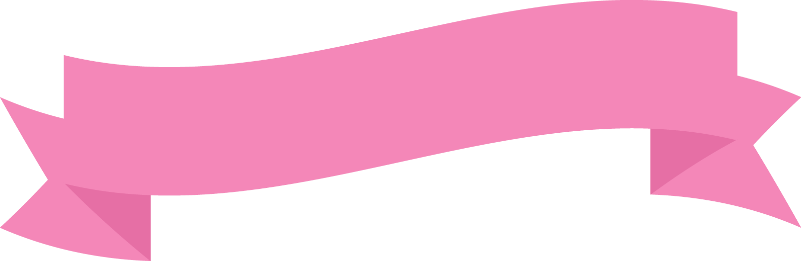 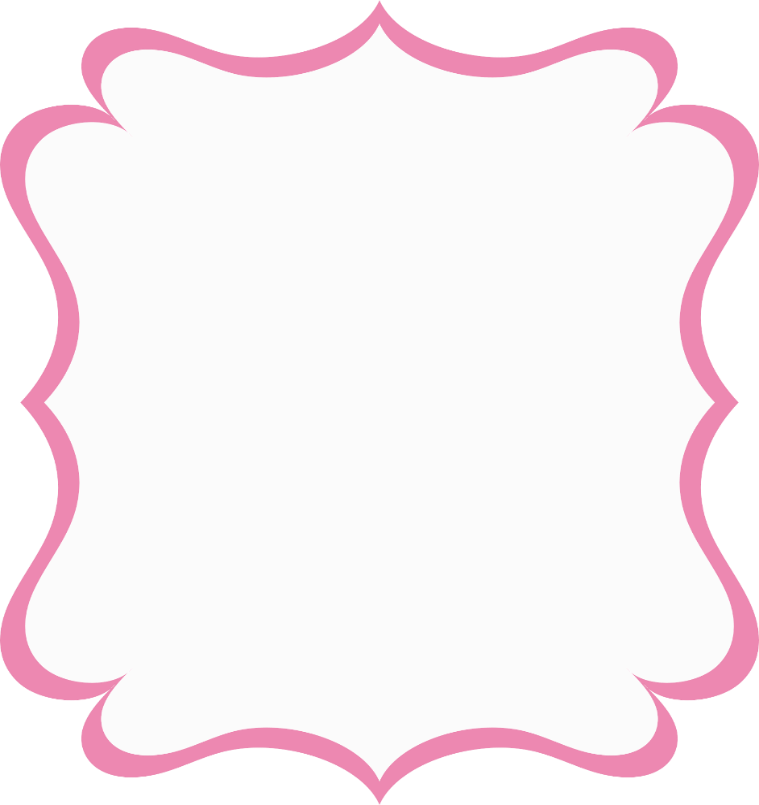 Mis 2 Añitos
Te invito a mi
cumpleaños
Sábado 15 de Junio
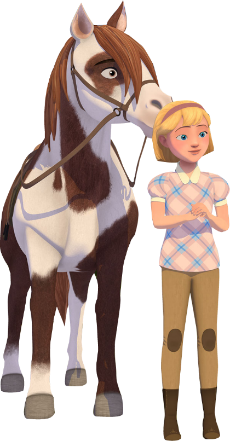 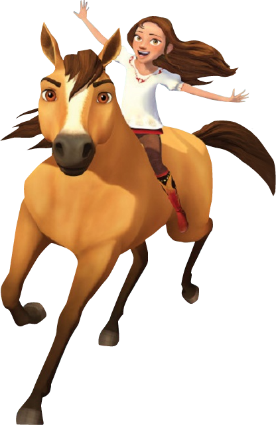 Hora: 16:00 hrs.
Lugar: Mi Casa
No faltes..!!
www.megaidea.net